Glory to God
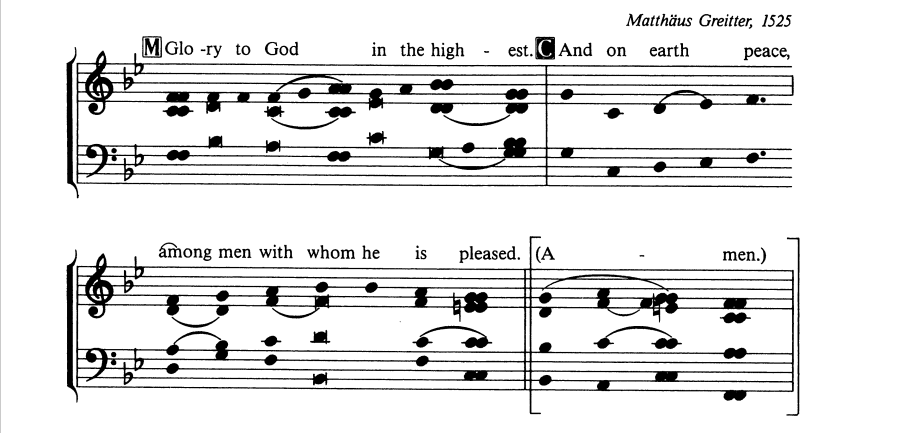 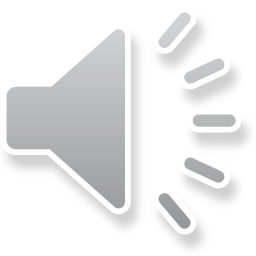 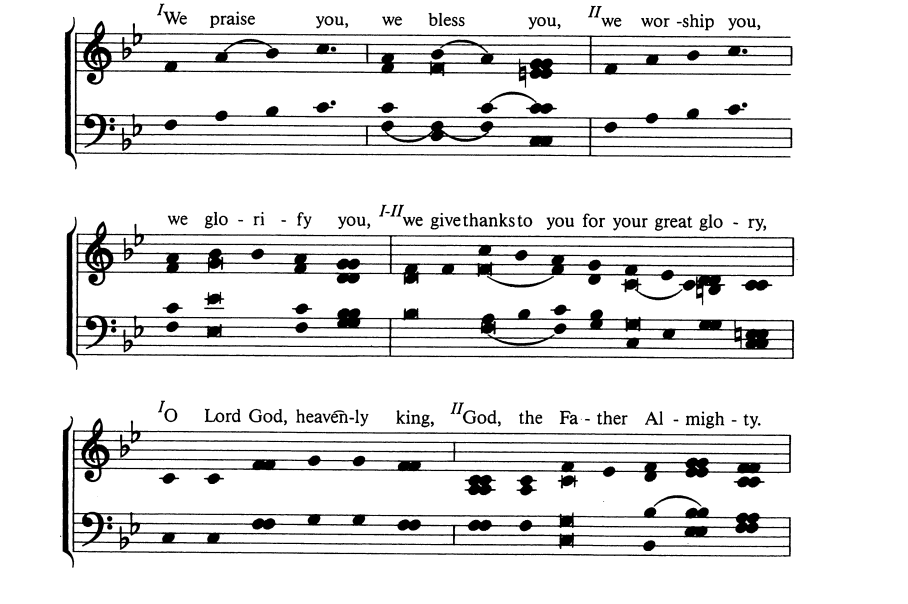 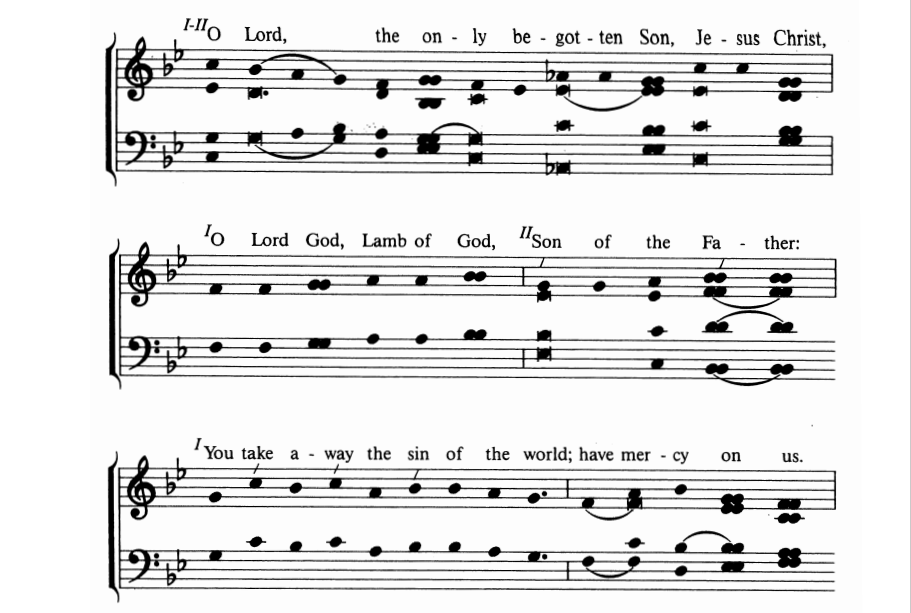 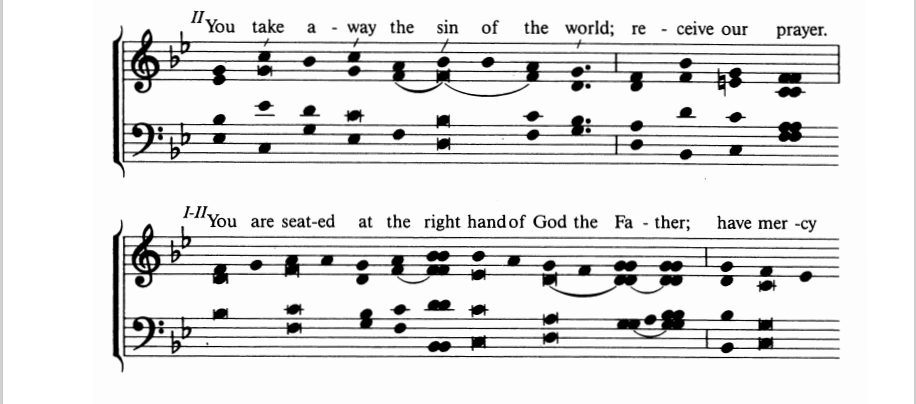 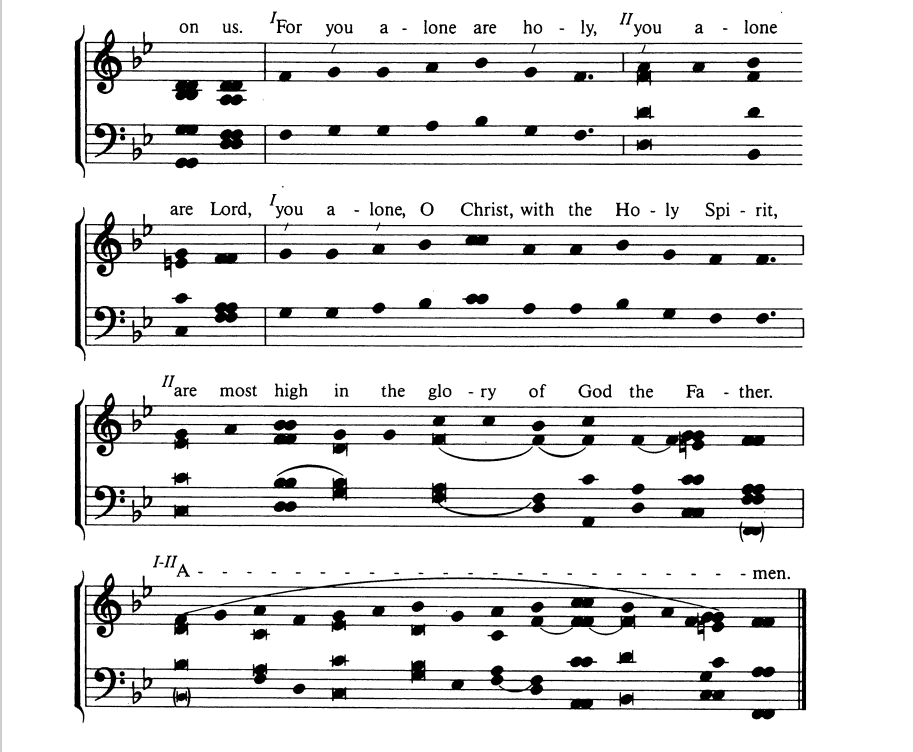 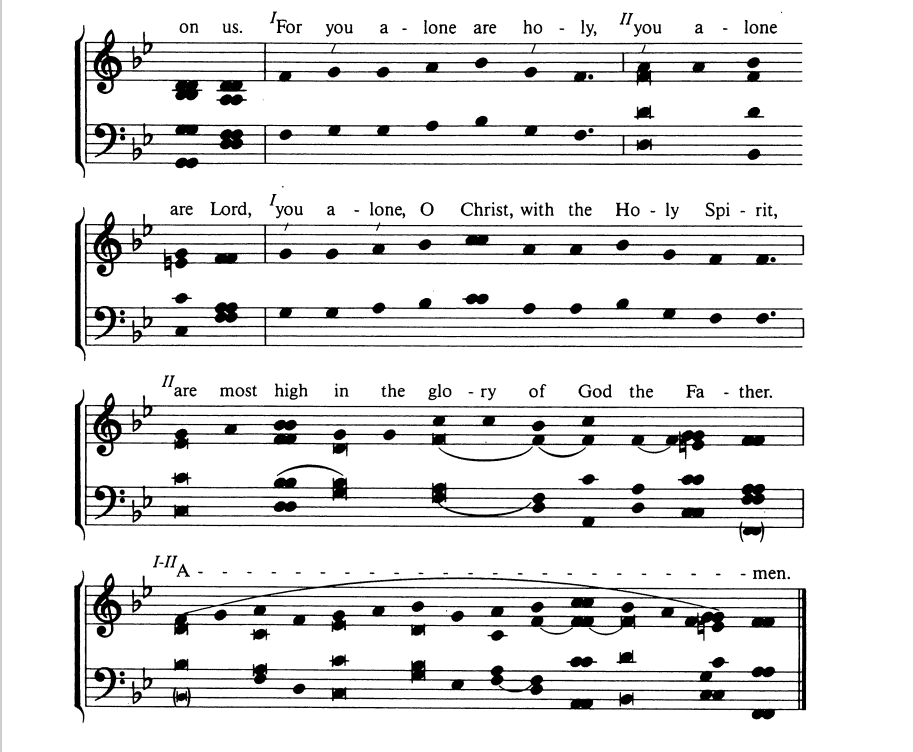